Natureza jurídica dos descontos comerciais e Bonificações
Gustavo F. Minatel
Mestre PUC/SP 
Professor PUC-Campinas , FACAMP e IBET
Natureza jurídica dos descontos comerciais e Bonificações
É possível obter receitas nas operações de compra?

Como se qualificam as bonificações e descontos concedidos em face da legislação do PIS e COFINS?
Conceito de Receita: STF RE 606.107 RS
[...] 
V – O conceito de receita, acolhido pelo art. 195, I, “b”, da Constituição Federal, não se confunde com o conceito contábil. 
Entendimento, aliás, expresso nas Leis 10.637/02 (art. 1º) e Lei 10.833/03 (art. 1º), que determinam a incidência da contribuição ao PIS/PASEP e da COFINS não cumulativas sobre o total das receitas, “independentemente de sua denominação ou classificação contábil”. Ainda que a contabilidade elaborada para fins de informação ao mercado, gestão e planejamento das empresas possa ser tomada pela lei como ponto de partida para a determinação das bases de cálculo de diversos tributos, de modo algum subordina a tributação. A contabilidade constitui ferramenta utilizada também para fins tributários, mas moldada nesta seara pelos princípios e regras próprios do Direito Tributário. Sob o específico prisma constitucional, receita bruta pode ser definida como o ingresso financeiro que se integra no patrimônio na condição de elemento novo e positivo, sem reservas ou condições.  (grifos e destaques acrescidos)
Conceito de Receita: Contabilidade CPC 47
Receita – Aumento nos benefícios econômicos durante o período contábil, originado no curso das atividades usuais da entidade, na forma de fluxos de entrada ou aumentos nos ativos ou redução nos passivos que resultam em aumento no patrimônio líquido, e que não sejam provenientes de aportes dos participantes do patrimônio. (destaques acrescidos)
Conceito de Receita: Contabilidade CPC 47
Item 70 - Contraprestação a pagar ao cliente inclui valores à vista que a entidade paga ou espera pagar ao cliente (ou a outras partes que compram do cliente bens ou serviços da entidade). A contraprestação a pagar ao cliente inclui ainda crédito ou outros itens (por exemplo, cupom ou voucher) que podem ser aplicados contra valores devidos à entidade (ou a outras CPC47_Rev_14 15 partes que comprem do cliente bens ou serviços da entidade). A entidade deve contabilizar a contraprestação a pagar ao cliente como redução do preço da transação e, portanto, das receitas, a menos que o pagamento ao cliente se dê em troca de bem ou serviço distinto (conforme descrito nos itens 26 a 30) que o cliente transfere à entidade. Se a contraprestação a pagar ao cliente incluir um valor variável, a entidade deve estimar o preço da transação (incluindo a avaliação se a estimativa da contraprestação variável for restrita), de acordo com os itens 50 a 58.
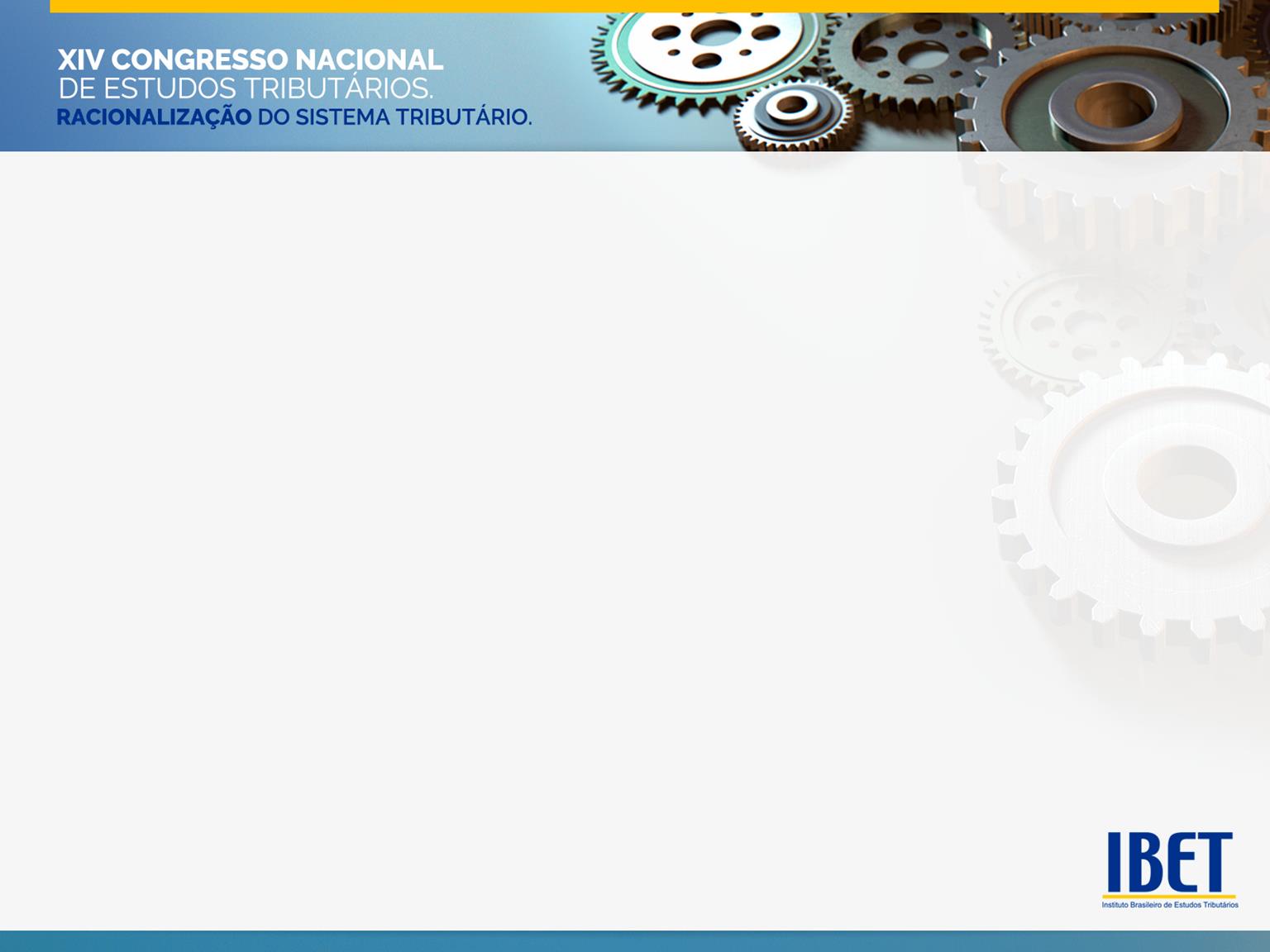 Conceito de Receita: Contabilidade NBC TG 16
Custos de aquisição
11. O custo de aquisição dos estoques compreende o preço de compra, os impostos de importação e outros tributos (exceto os recuperáveis junto ao fisco), bem como os custos de transporte, seguro, manuseio e outros diretamente atribuíveis à aquisição de produtos acabados, materiais e serviços. Descontos comerciais, abatimentos e outros itens semelhantes devem ser deduzidos na determinação do custo de aquisição. (Nova Redação dada pela Resolução CFC nº 1.273/2010) – grifos acrescidos.
Conceito de Receita: Conclusões
Receita é ingresso que advém:
Do exercício das atividades de venda de mercadorias e prestação de serviços;
Cessão onerosa de bens e direitos;
Remuneração de capital investido (juros)
Não há como auferir receita nas operações de compra.
É preciso examinar o negócio jurídico
Bonificações, Descontos Condicionais e Incondicionais
Classificações:
Descontos comerciais: Criatividade do mercado 
Ajustes nos preços em contratos de compra e venda (rebate, descontos por metas, volumes) 
Descontos promocionais (aniversário de loja, propaganda, divulgação)
Verbas diversas (logística reversa, descarte, devolução etc.)
Incondicionais: parcelas redutoras do preço de venda não sujeitas a evento futuro e incerto
Condicionais: parcelas redutoras do preço sujeitas a ocorrência de evento futuro e incerto no momento da transferência da mercadoria
Bonificações, Descontos Condicionais e Incondicionais
Conceitos historicamente determinados sob a perspectiva do fornecedor para determinação da base de cálculo de IPI e ICMS.
REsp repetitivo n. 1.111.156/SP
TRIBUTÁRIO – ICMS – MERCADORIAS DADAS EM BONIFICAÇÃO – ESPÉCIE DE DESCONTO INCONDICIONAL – INEXISTÊNCIA DE OPERAÇÃO MERCANTIL – ART. 13 DA LC 87/96 – NÃO-INCLUSÃO NA BASE DE CÁLCULO DO TRIBUTO.
1. A matéria controvertida, examinada sob o rito do art. 543-C do Código de Processo Civil, restringe-se tão-somente à incidência do ICMS nas operações que envolvem mercadorias dadas em bonificação ou com descontos incondicionais; não envolve incidência de IPI ou operação realizada pela sistemática da substituição tributária.
2. A bonificação é uma modalidade de desconto que consiste na entrega de uma maior quantidade de produto vendido em vez de conceder uma redução do valor da venda. Dessa forma, o provador das mercadorias é beneficiado com a redução do preço médio de cada produto, mas sem que isso implique redução do preço do negócio.
Súmula 57 do STJ
Bonificações, Descontos Condicionais e Incondicionais
IN RFB 51/78:
4.2. Descontos incondicionais são parcelas redutoras do preço de venda, quando constarem da nota fiscal de venda dos bens ou da fatura de serviços e não dependerem de evento posterior à emissão desses documentos.

Parecer CST/SIPR no 1.386/1982 :
Ementa: Bonificações concedidas em mercadorias somente serão dedutíveis, para determinação do lucro real, quando revestirem a forma de desconto concedido incondicionalmente.
Bonificação significa, em síntese, a concessão que o vendedor faz ao comprador, diminuindo o preço da coisa vendida ou entregando quantidade maior que a estipulada. Diminuição do preço da coisa vendida pode ser entendido também como parcelas redutoras do preço de venda [...]
Bonificações, Descontos Condicionais e Incondicionais
Solução de Consulta no 531 – Cosit 18/12/2017
ASSUNTO: CONTRIBUIÇÃO PARA O PIS/PASEP
INCIDÊNCIA NÃO CUMULATIVA. DESCONTOS CONDICIONAIS OBTIDOS. RECEITA TRIBUTÁVEL.
Os descontos incondicionais são aqueles que constam da nota fiscal de venda dos bens ou da fatura de serviços e não dependem de evento posterior à emissão desses documentos.
Somente os descontos considerados incondicionais podem ser excluídos da base de cálculo da Contribuição para o PIS/Pasep apurada no regime não cumulativo.
Os descontos condicionais obtidos pela pessoa jurídica configuram receita sujeita à incidência da Contribuição para o PIS/Pasep apurada no regime não cumulativo, que não pode ser excluída da base de cálculo da referida contribuição.
Bonificações, Descontos Condicionais e Incondicionais
Solução de Consulta no 6.010 - SRRF06/Disit 03/06/2022
ASSUNTO: CONTRIBUIÇÃO PARA O FINANCIAMENTO DA SEGURIDADE SOCIAL - COFINS
INCIDÊNCIA NÃO CUMULATIVA. BONIFICAÇÕES EM MERCADORIAS. DESCONTO CONDICIONAL OBTIDO. DOAÇÃO. RECEITA TRIBUTÁVEL. ALÍQUOTA. NATUREZA DA RECEITA. CREDITAMENTO.
Bonificações em mercadorias entregues gratuitamente, a título de mera liberalidade, sem vinculação à operação de venda, configuram descontos condicionais, são consideradas receitas de doação para a pessoa jurídica recebedora dos produtos (donatária), incidindo a Cofins apurada pela sistemática não cumulativa sobre o valor de mercado desses bens.
Para fins de determinação da alíquota da Cofins incidente sobre a receita auferida na forma de bonificação em mercadorias não constantes de nota fiscal de venda, deve-se determinar a natureza da receita, se financeira ou comercial, decorrente dessa bonificação, a qual depende da caracterização do negócio jurídico firmado entre as partes, nos termos das condições contratuais pactuadas.
Bonificações, Descontos Condicionais e Incondicionais
É preciso atenção no negócio jurídico e nos conceitos de Direito Privado (art. 110 CTN): 
Se é contrato de compra e venda, é relação onerosa marcada pelo preço (vantagem econômica) percebida pela entrega de bem.
Para o Fornecedor: preço é receita
Para o Cliente: preço é custo
Ajustes posteriores não desnaturam a relação de compra e venda e são:
Para o Fornecedor: redução da vantagem econômica
Para o Cliente: ajuste no custo de aquisição
Irrelevante que o desconto esteja registrado em documento fiscal.
ACÓRDÃO CARF/CSRF 9302-013.338 – 20/09/2022
ASSUNTO: CONTRIBUIÇÃO PARA O PIS/PASEP
Período de apuração: 01/03/2010 a 31/12/2010
PIS E COFINS. COMPOSIÇÃO. DESCONTOS COMERCIAIS E BONIFICAÇÕES. REDUTORES DE CUSTO.
O desconto incondicional é aquele concedido independente de qualquer condição futura, não sendo necessário que o adquirente pratique ato subsequente ao de compra para a fruição do benefício. No caso vertente, as bonificações e descontos comerciais ao se enquadrarem como descontos incondicionais, independentemente da ausência de descrição na nota fiscal, devem ser considerados como parcela redutora do custo de aquisição para o adquirente.
Tais bonificações, modalidades de descontos incondicionais, e os descontos comerciais não possuem natureza jurídica e contábil de receita passível de tributação pelo PIS e Cofins.
(...)
Natureza jurídica dos descontos comerciais e Bonificações
OBRIGADO A TODOS 
FELIZ NATAL !!!
gustavo@minatel.adv.br